EFFECTIVE MANAGEMENT OF PROLONGED COVID-19 SYNDROME
PATIENT WITH SYNCOPE AND CARDIOINHIBITORY RESPONSE USING SELECTIVE SEROTONIN REUPTAKE INHIBITORS
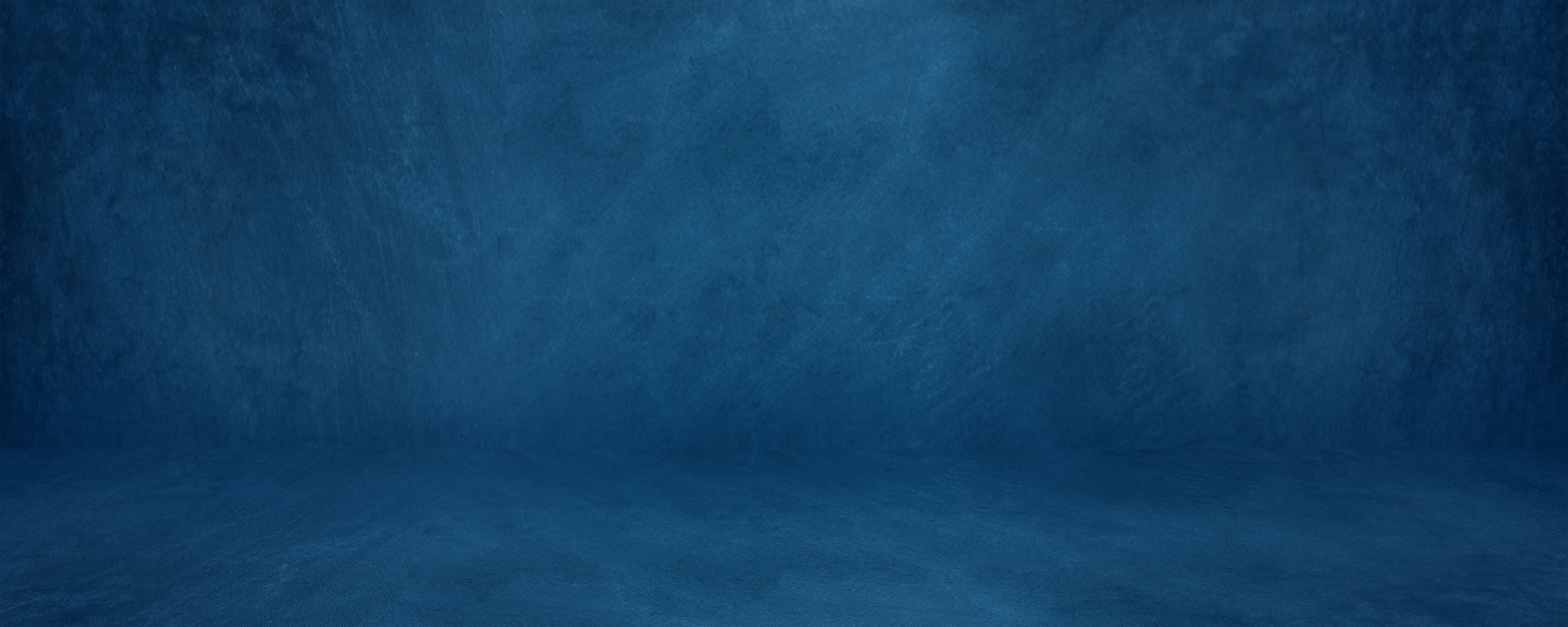 GRACIAS
CONTACTO
Dr. ..
datos
datos